STATUS of BBC  DESIGN and ENGINEERING : PRELIMINARY RESULTSG. MAITREJEAN, L. GENTINI
16/08/2013
LR - BBC Pre-Study
1
Outline
Beam-Beam compensator:

Decreasing the influence of a beam on the other using electrified wire in some TCTP collimators
Specifications:

Re-use nearly 100% of existing TCTP design

Electrified wire as close as possible to the beam axis:
distance the center of the wire - the surface of the jaw <3mm

Maximum diameter of the copper 2mm

Maximum input current: 350A DC

If possible, 2 wires  (1 working – 1 spare)
16/08/2013
LR - BBC Pre-Study
2
1 Wire Design
Cooling Pipes (Cu Ni)
Tungsten Jaw (Inermet)
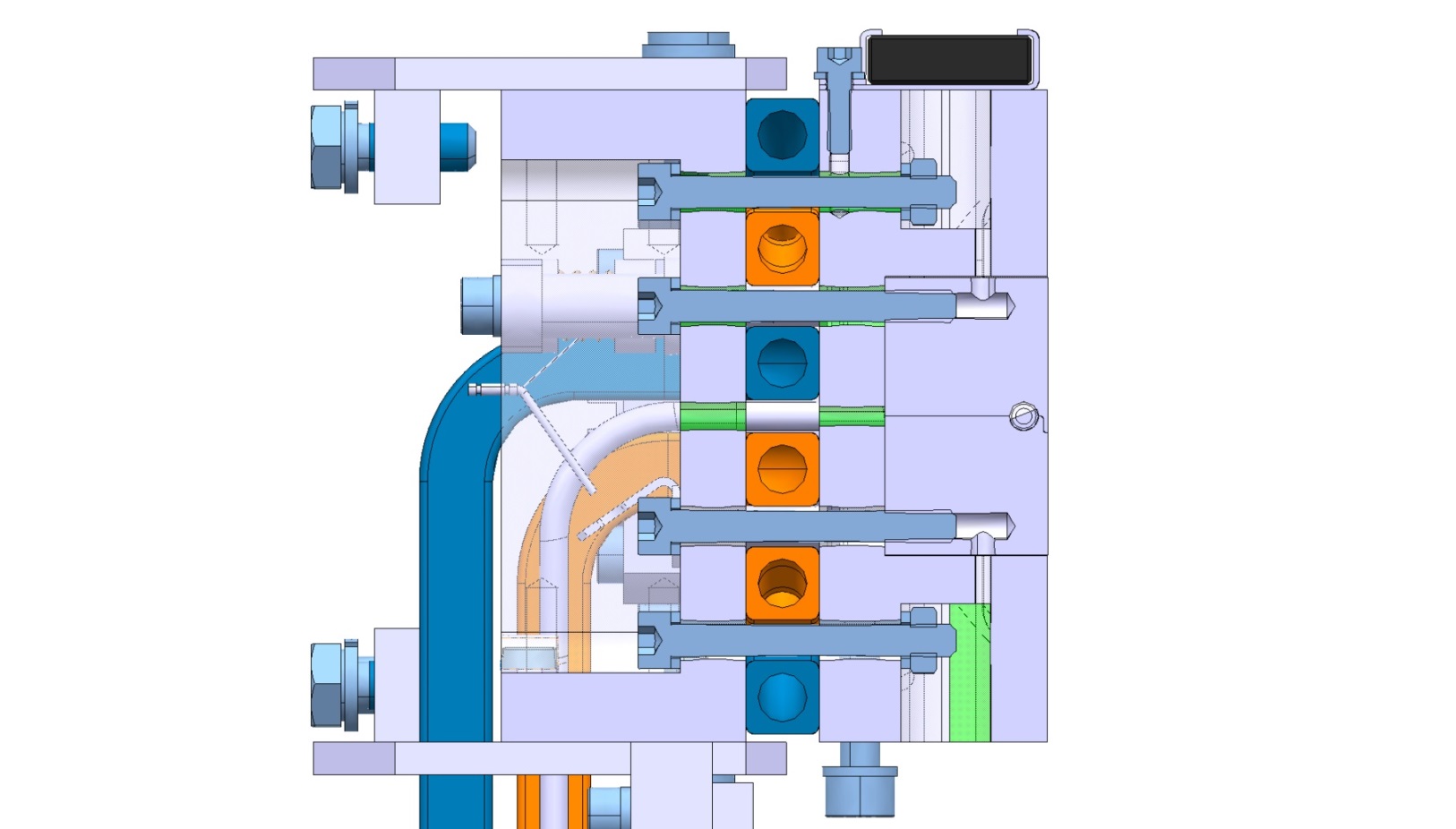 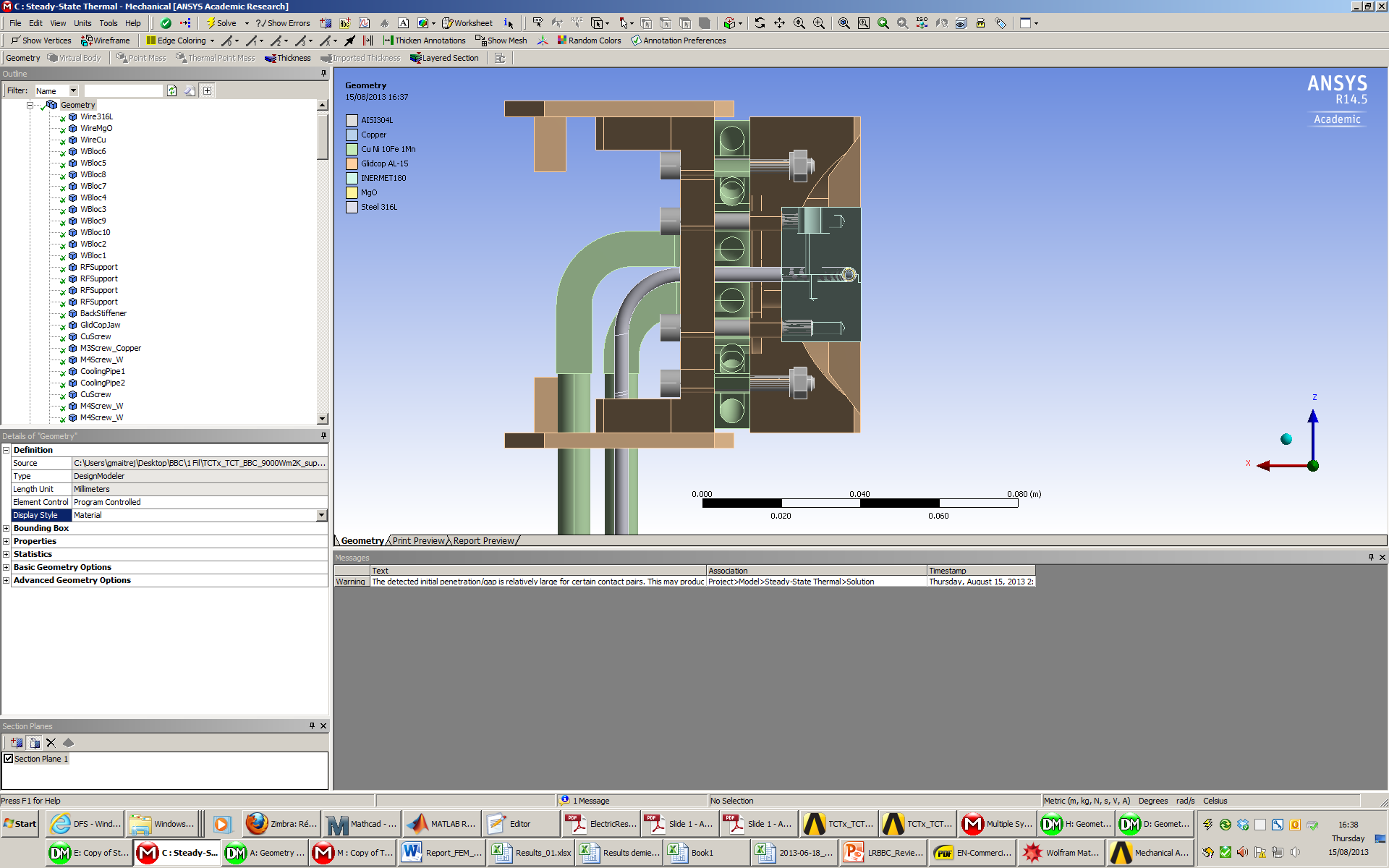 17mm
3mm
Glidcop Jaw (Glidcop)
Back-Stiffener (Glidcop)
16/08/2013
LR - BBC Pre-Study
3
2 Wires Design
Cooling Pipes (Cu Ni)
Tungsten Jaw (Inermet)
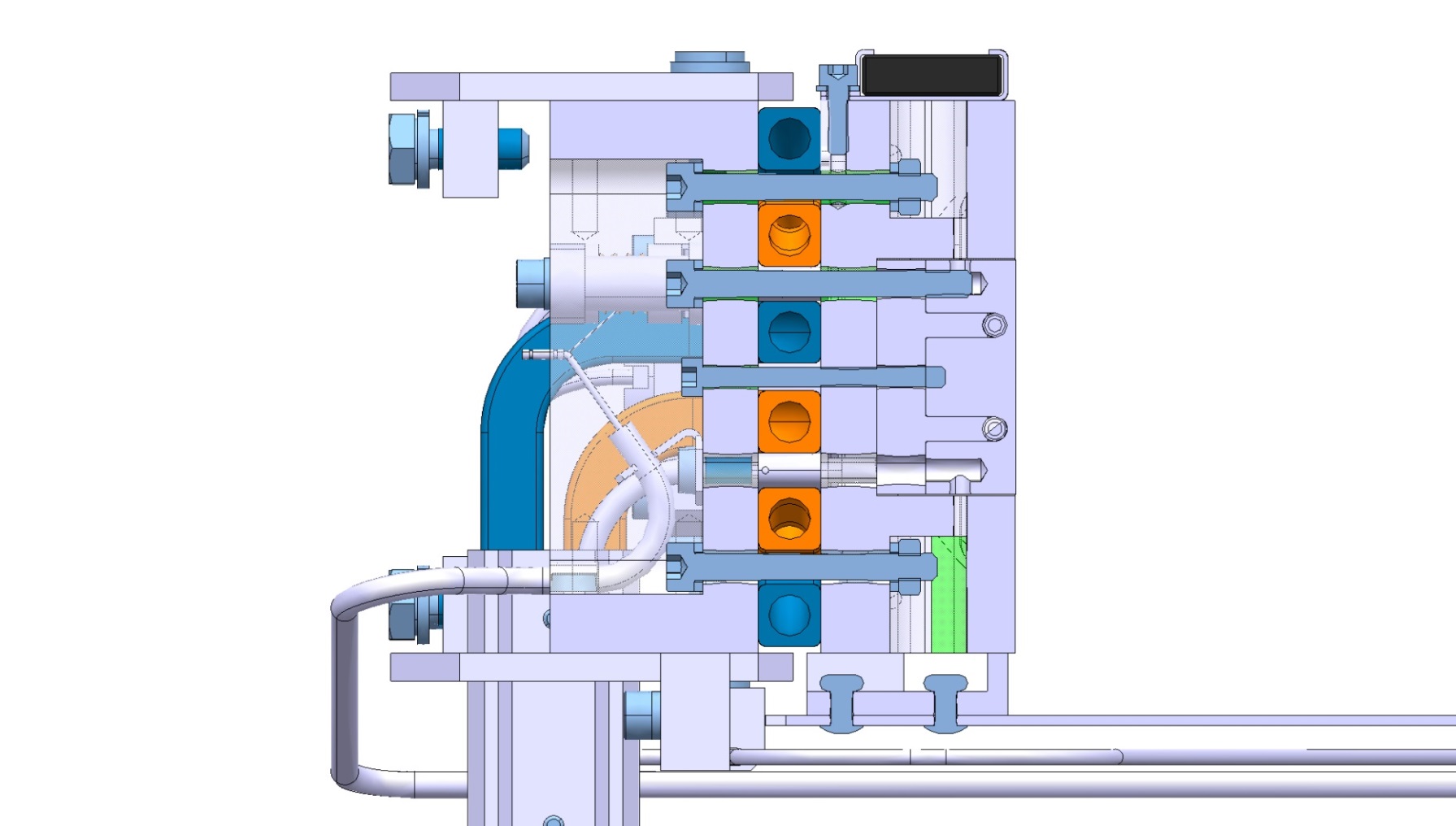 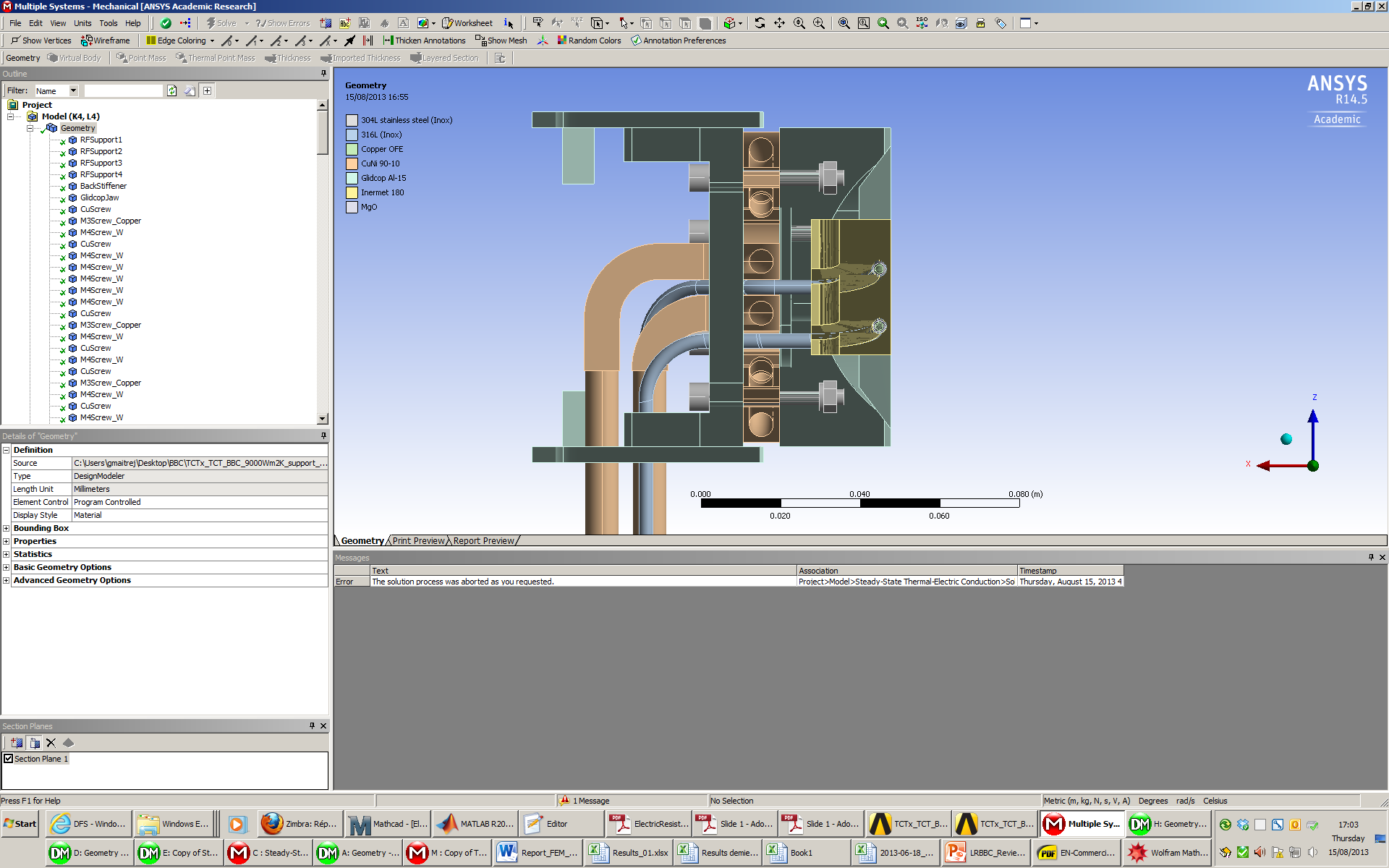 11.4mm
3mm
Glidcop Jaw (Glidcop)
Back-Stiffener (Glidcop)
16/08/2013
LR - BBC Pre-Study
4
1 Wire Design
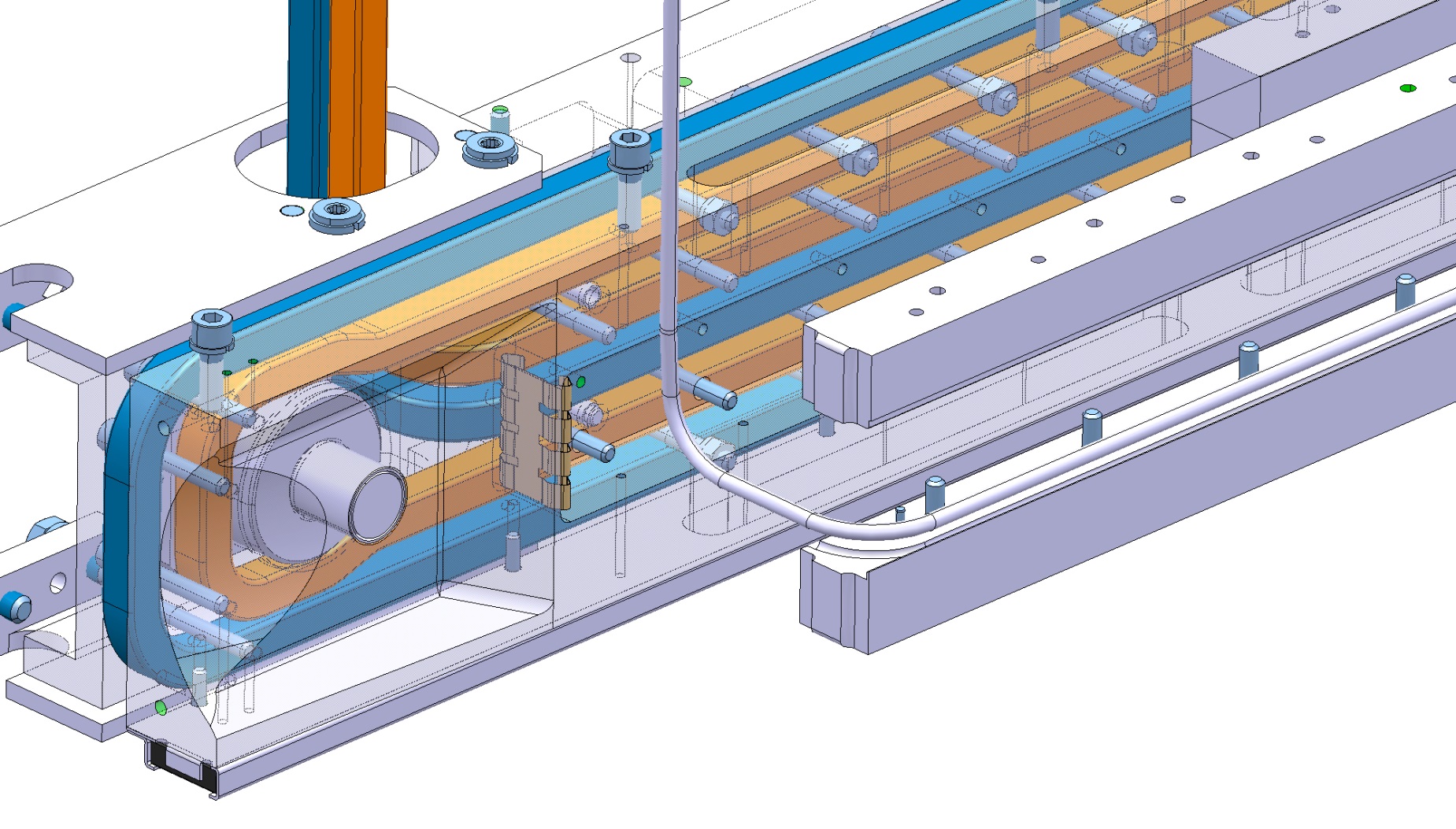 16/08/2013
LR - BBC Pre-Study
5
2 Wires Design
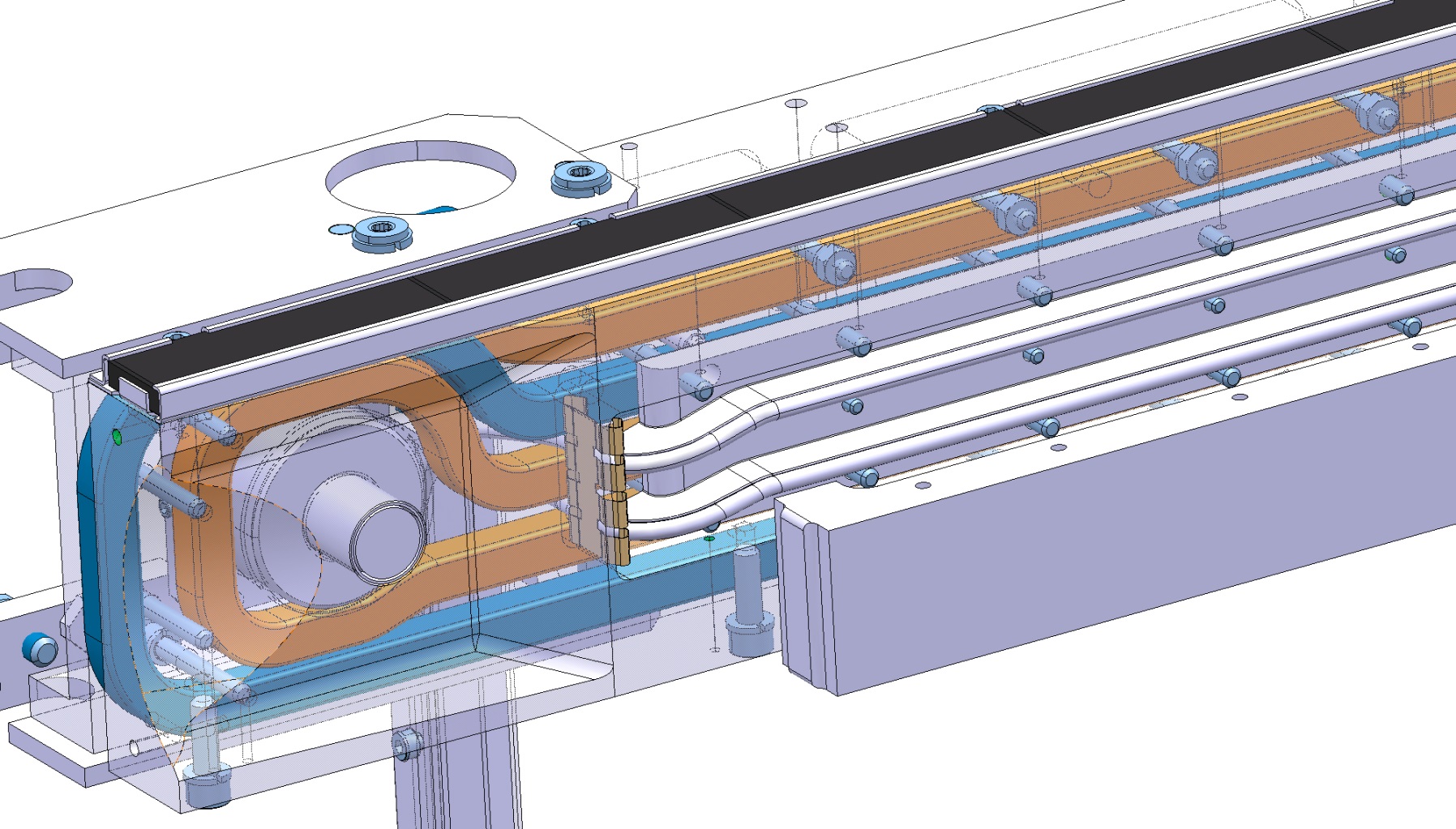 16/08/2013
LR - BBC Pre-Study
6
Wire
Thermocoax wire 
					

	3 Layers
Total diameter : 3.6mm


Electrical properties : 

		Magnesium Oxide layer 	 perfect electrical insulator
		Copper 	     very good electrical conductor


Maximum admissible temperature (estimated by Thermocoax, not tested): ≈400ºC
(under testing by A. Ravni)
Stainless Steel – Thickness 0.3mm
Magnesium oxide – Thickness 0.5mm
Copper – Diameter 2mm
16/08/2013
LR - BBC Pre-Study
7
TCTP Thermal Load
TCTP without BBC

1h Beam Life Time (8.6e8 p/s) on each Jaw : 418.4W

TCTP with BBC

Heat generation due to Joule effect in the wire with 350 A :
		2.11e8 W/m³ (at 300ºK)

Total thermal power dissipation:

1 Wire design at 300ºK : 940 W + 418W from beam

2 Wires design at 300ºK : 986 W + 418W from beam

BBC : adds more than twice the 1h BLT thermal load
optimisticaly assuming RT Cu electric resistivity
16/08/2013
LR - BBC Pre-Study
8
Thermal simulation : wire cooled only in Jaw
Calculation for both designs: 1 and 2 wires
	Only electric load considered: 350A DC current

To achieve numerical convergence, electric load applied  through internal heat generation 

Power calculated from Joule heating 350A DC at 27ºC = 2.11e8 W/m³
Thermal interfaces
9000 W/(m²K)
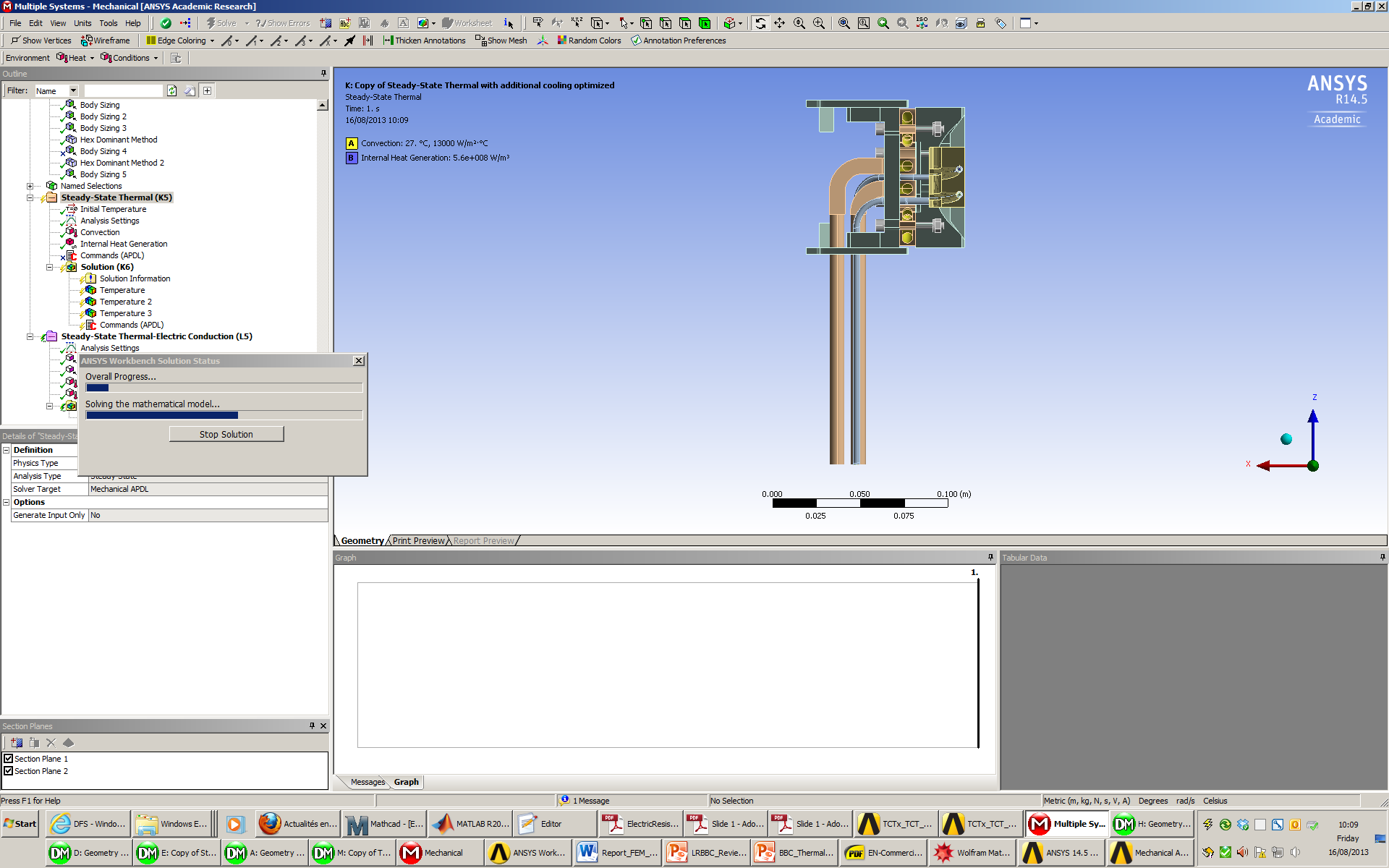 18000 W/(m²K)
Heat sink : convection inside cooling pipes 
13000 W/(m²K)
2100 W/(m²K)
6500 W/(m²K)
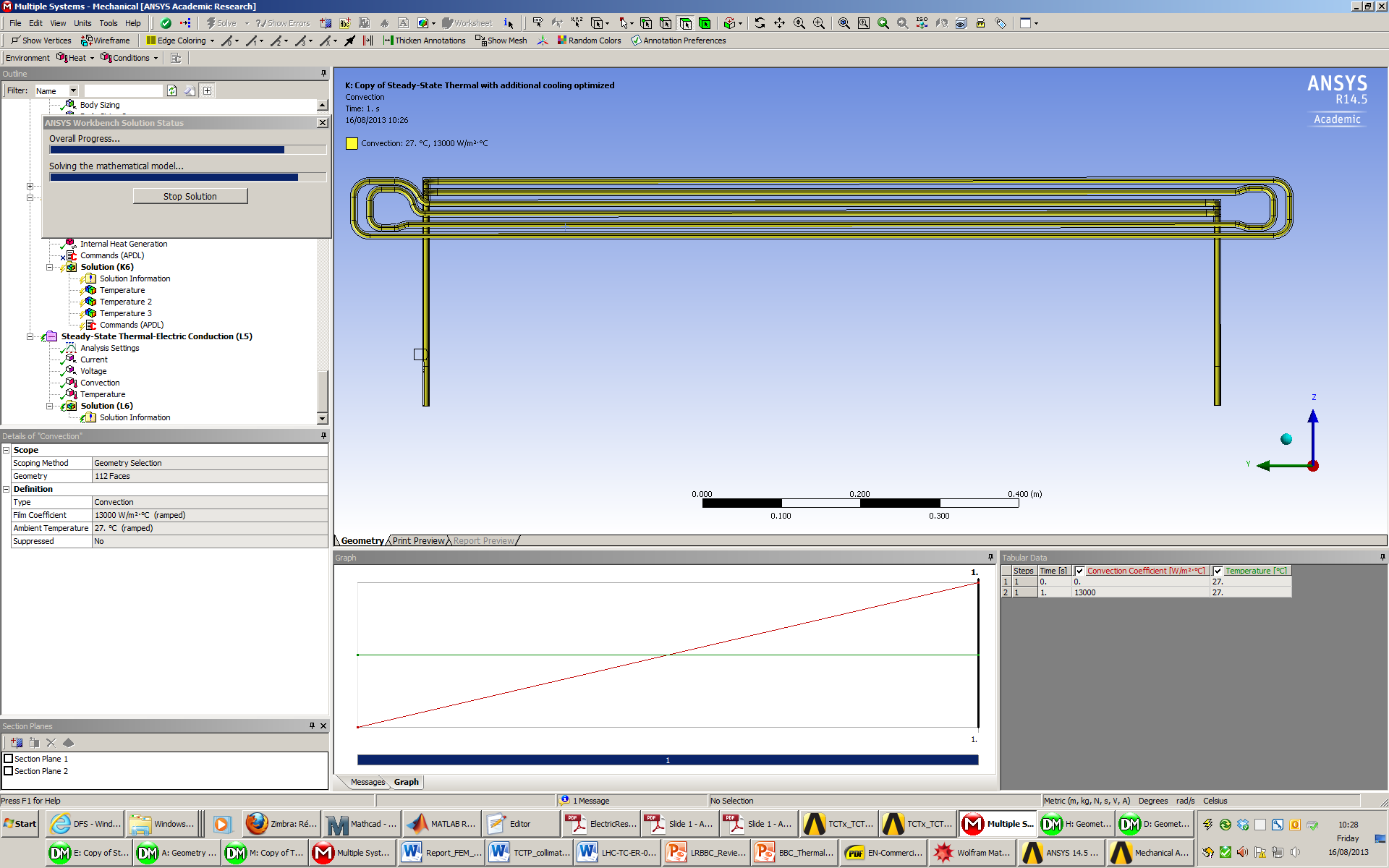 16/08/2013
LR - BBC Pre-Study
9
1 Wire
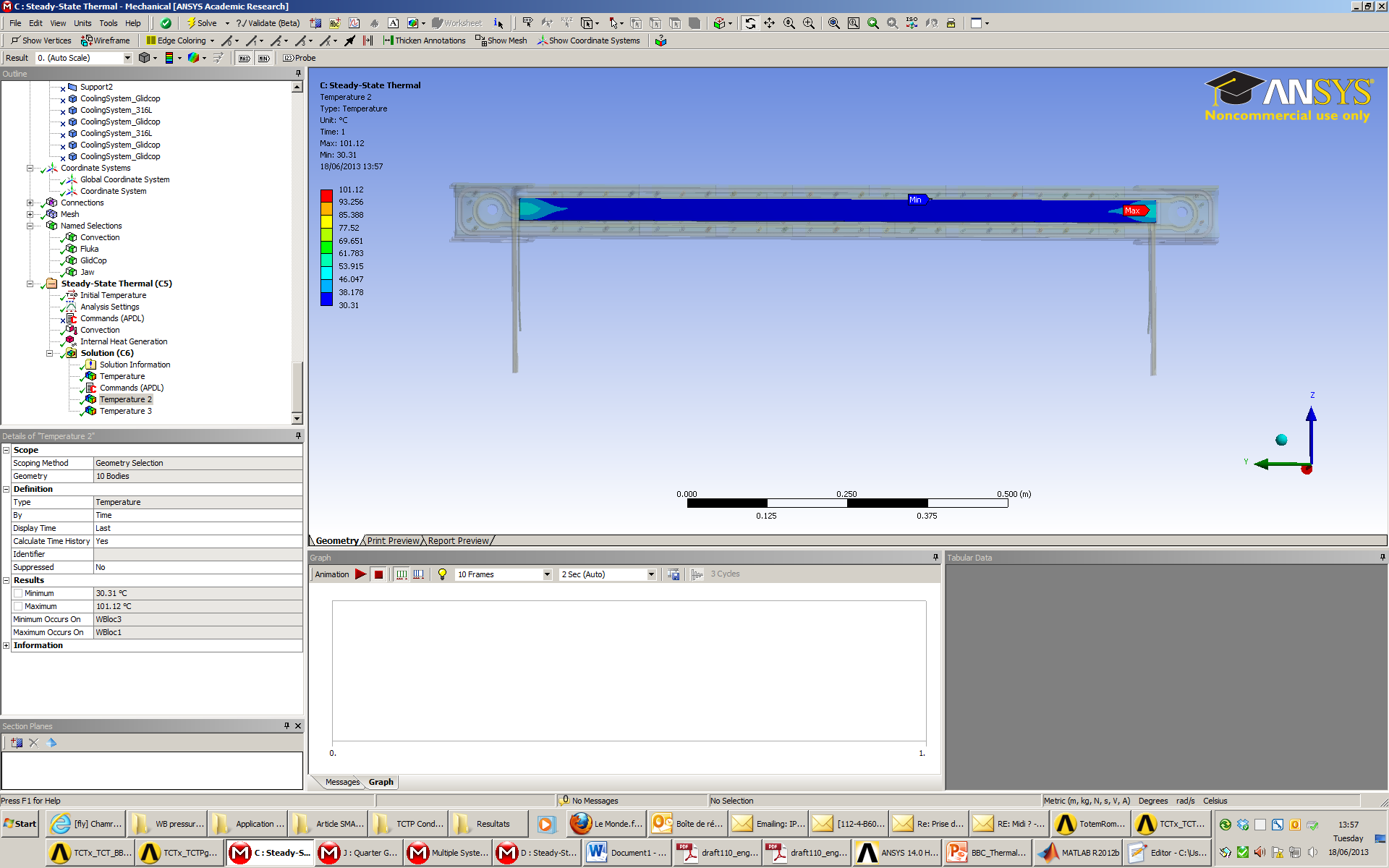 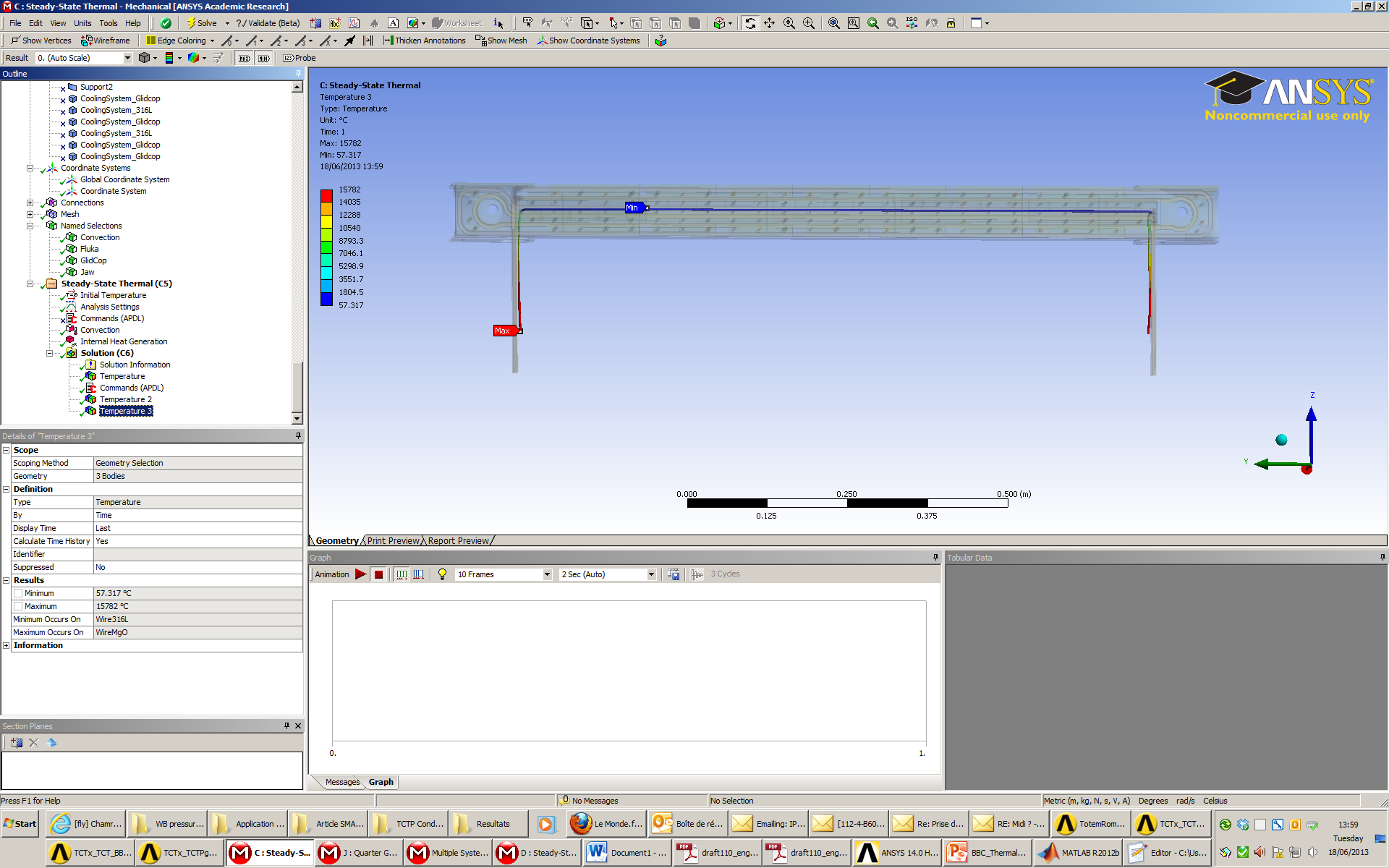 Temperature max
Inermet Jaw:  101.1ºC 
Wire: 15800ºC
Average temperature
Inermet Jaw : 34ºC
Glidcop Jaw : 31.4ºC
16/08/2013
LR - BBC Pre-Study
10
2 Wires
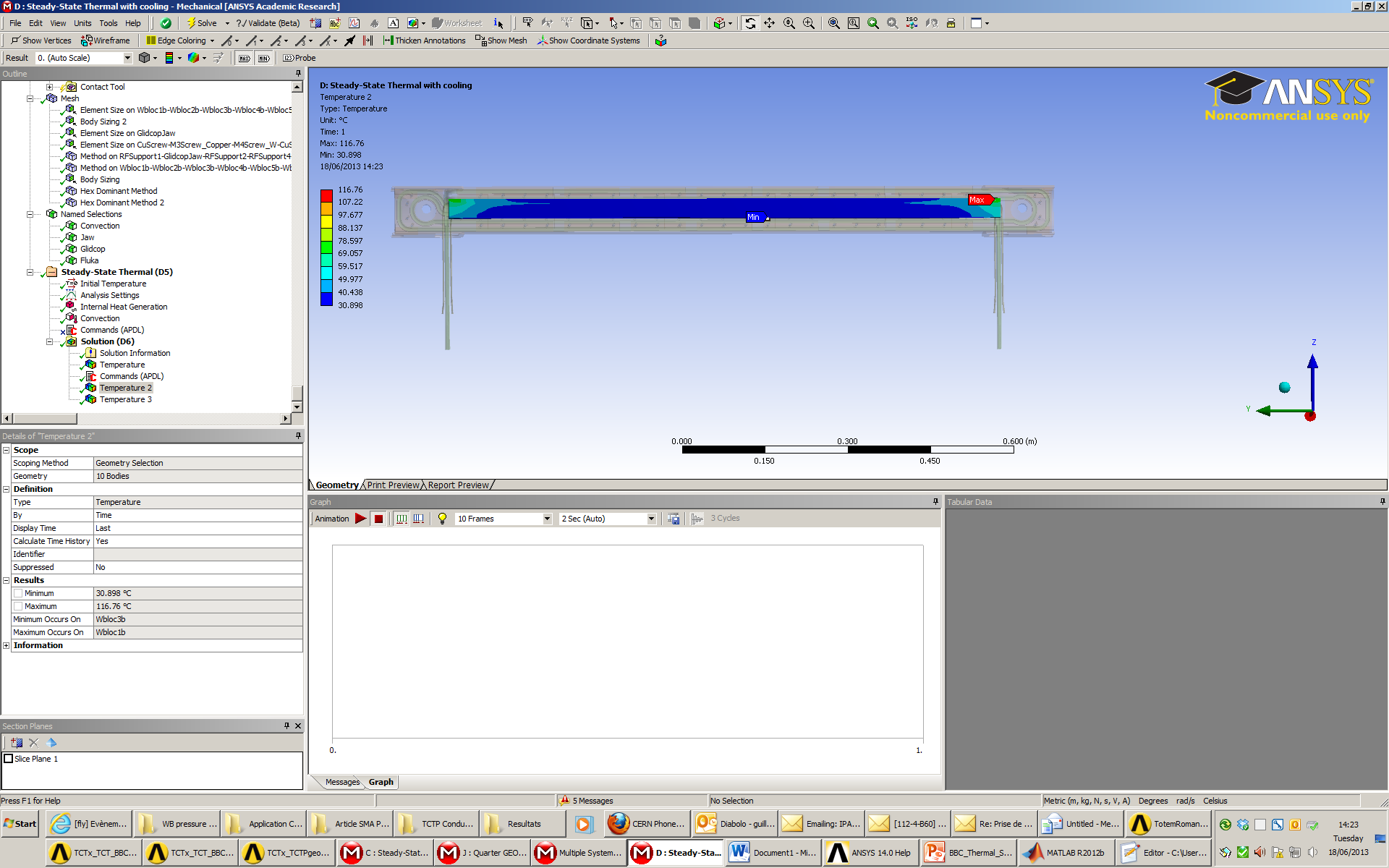 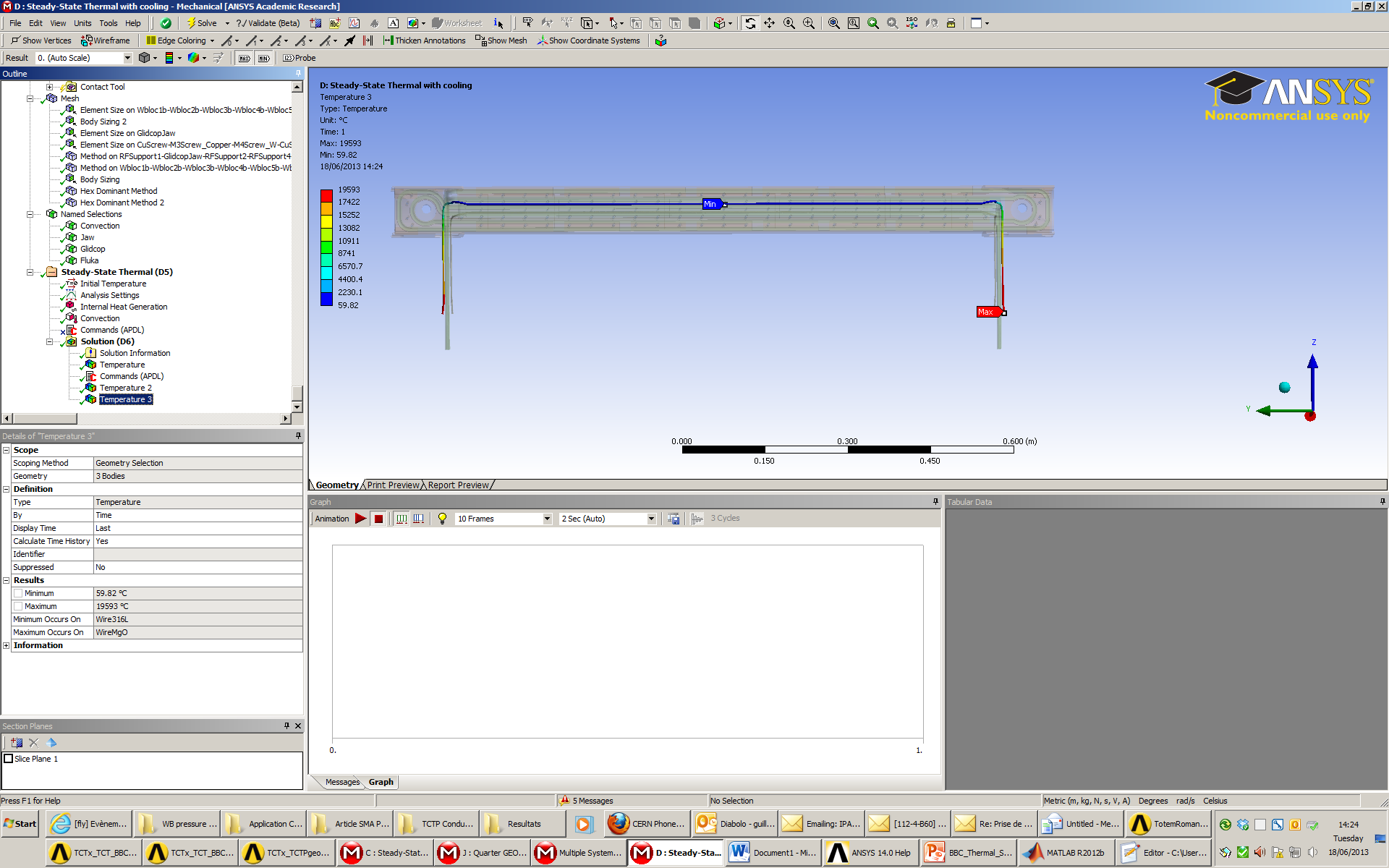 Temperature max
Jaw:  116.8ºC 
Wire: 19600ºC
Average temperature
Inermet Jaw : 36.6ºC
Glidcop Jaw : 31ºC
16/08/2013
LR - BBC Pre-Study
11
Additional thermal bridge system
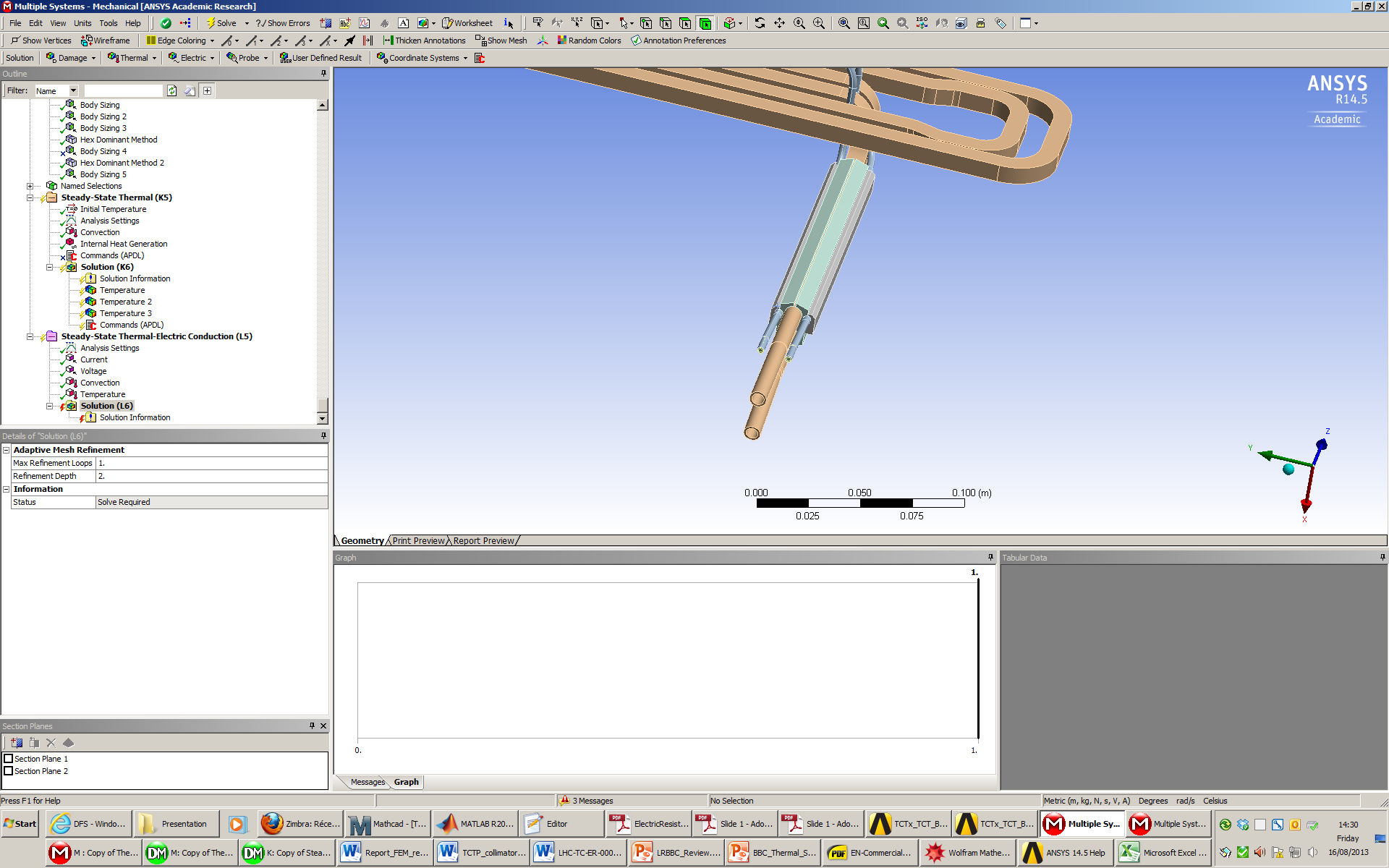 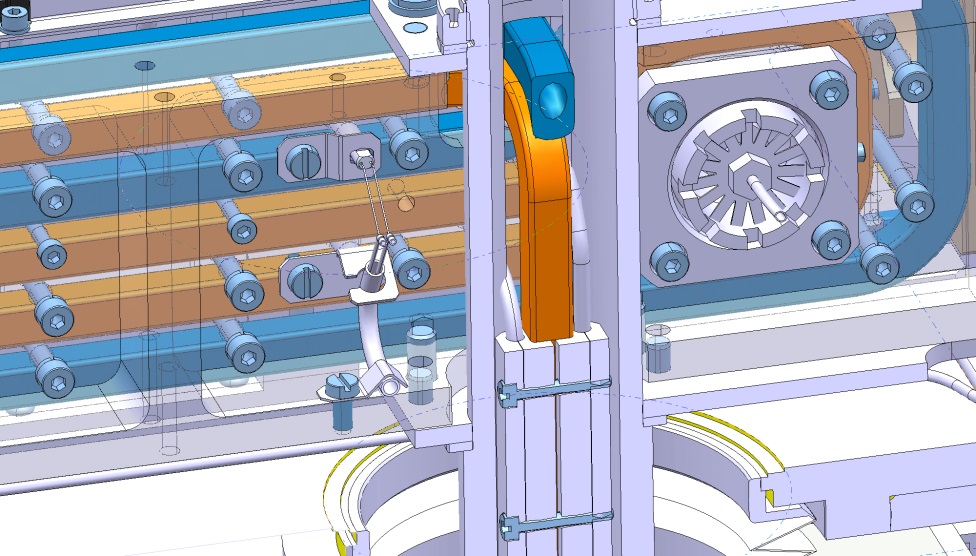 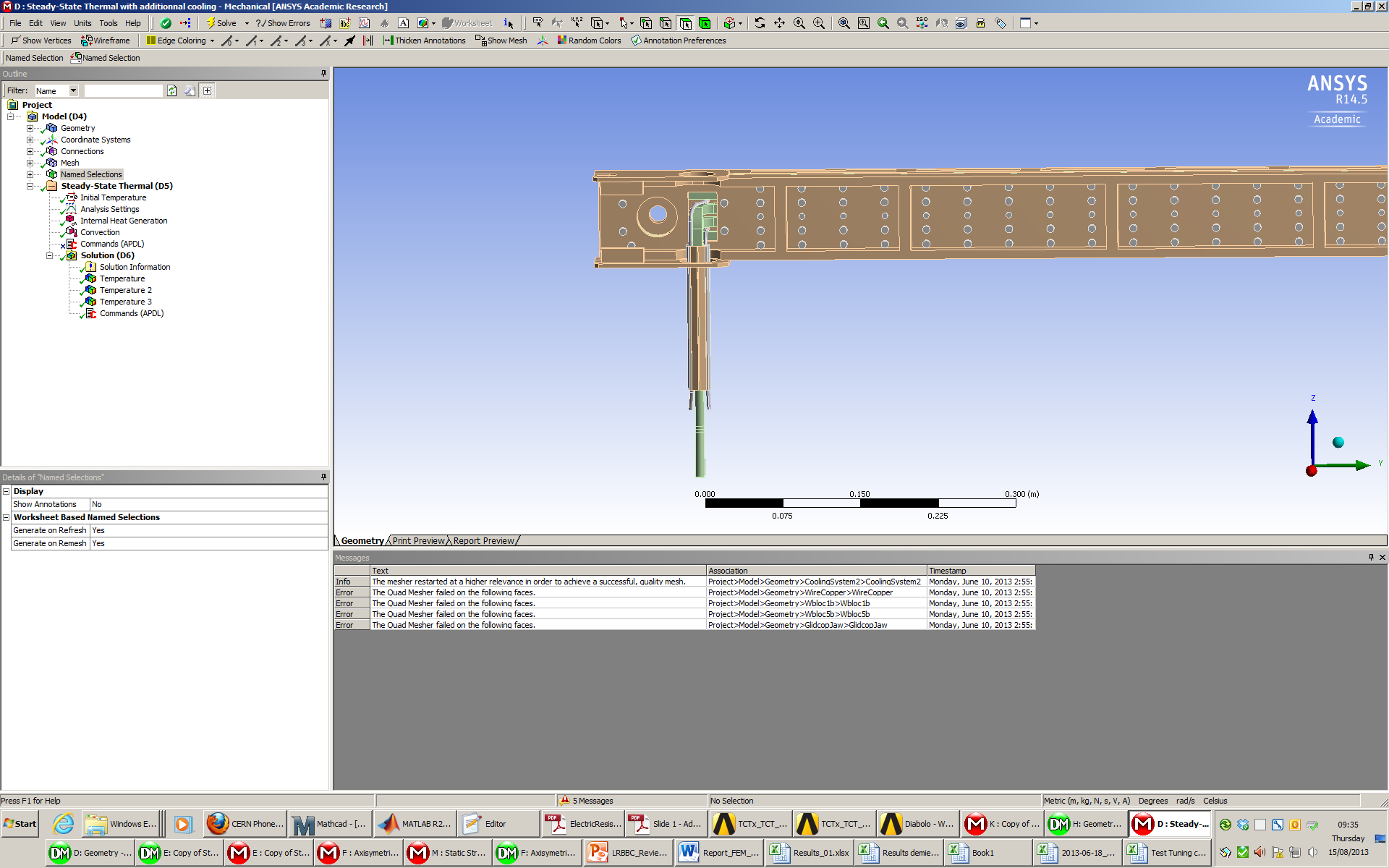 Glidcop
Stainless Steel
16/08/2013
LR - BBC Pre-Study
12
1 Wire – Optimized Cooling system
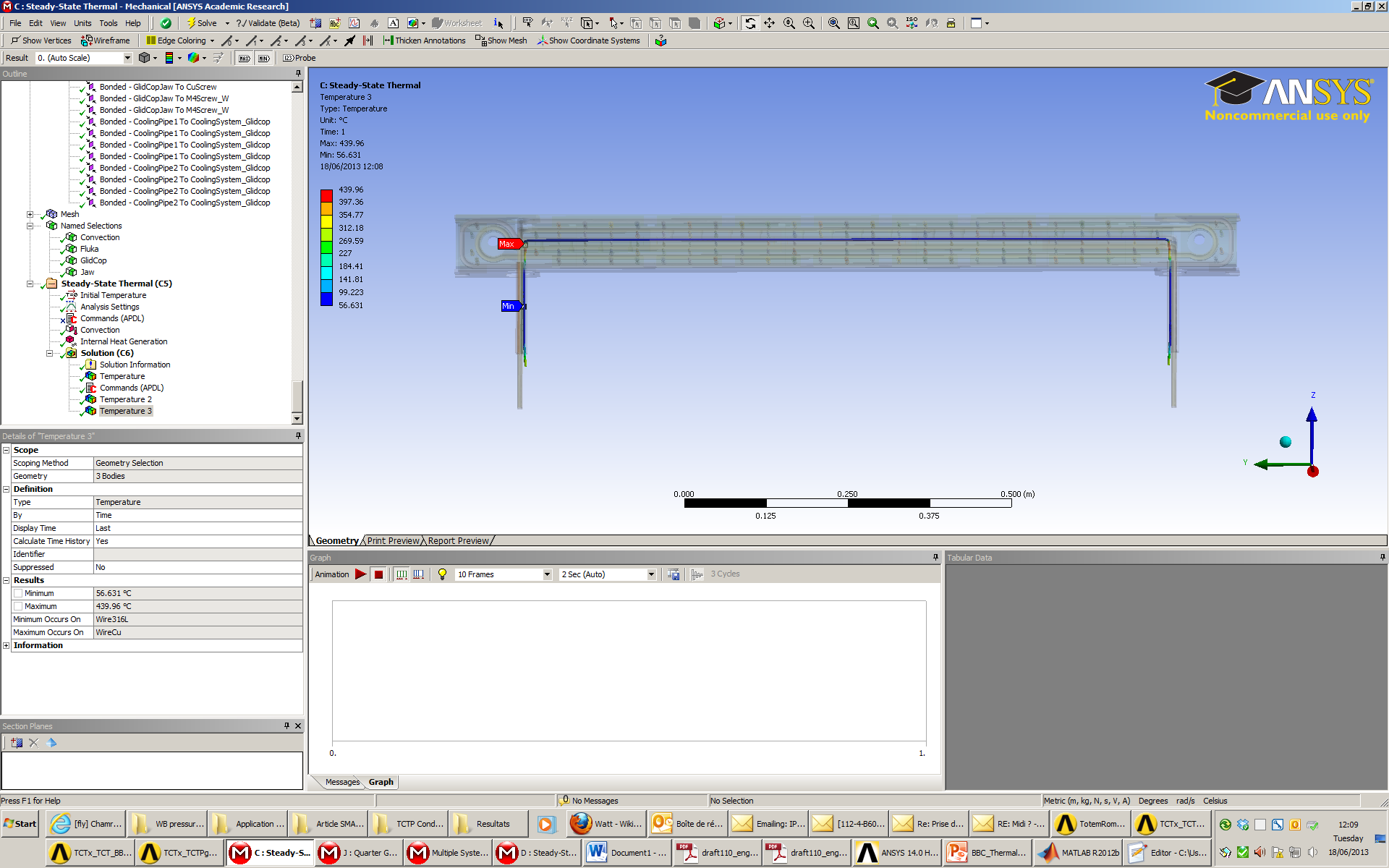 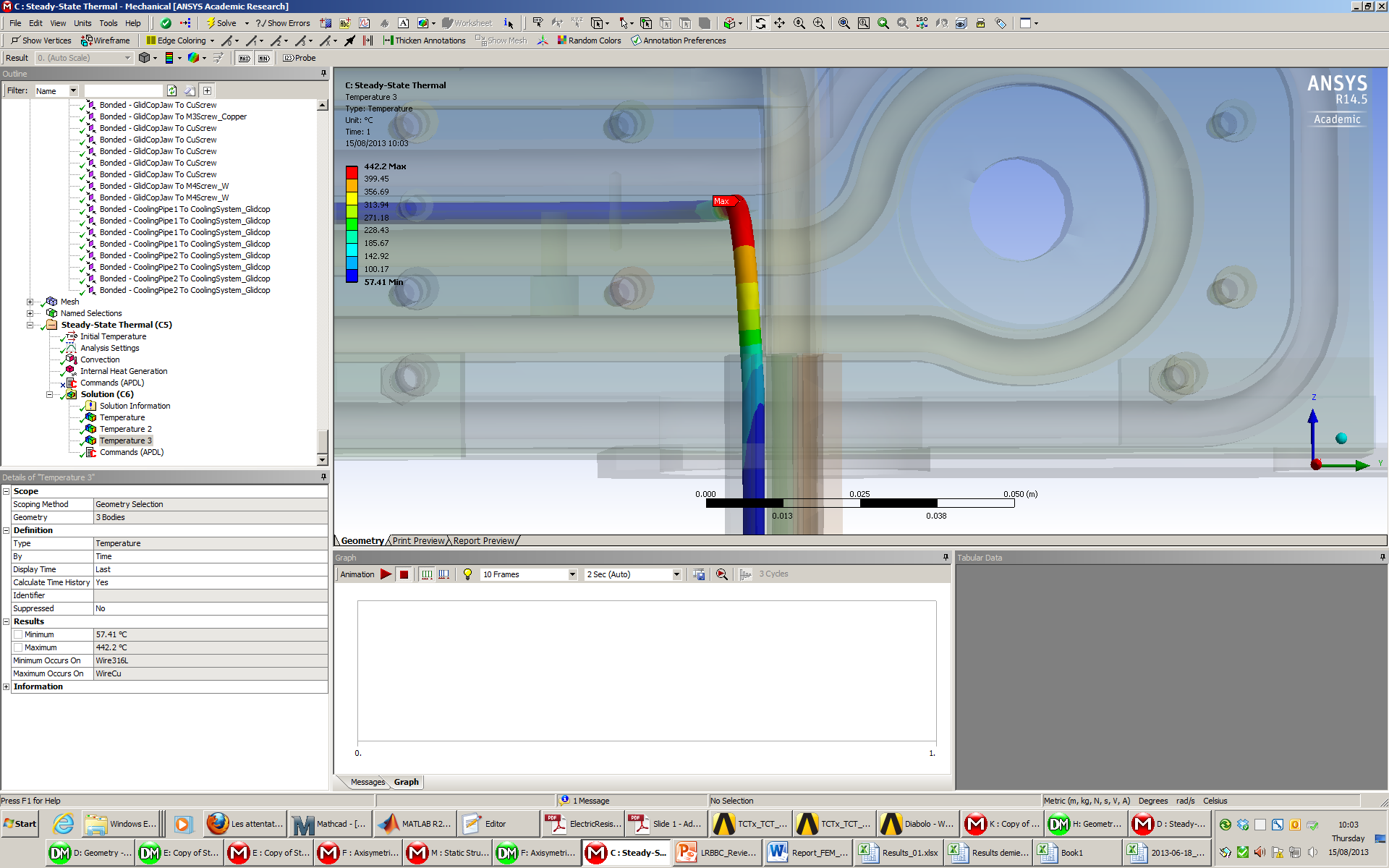 Temperature max
Tungsten Jaw:  42.1ºC 
Wire: 440ºC

Average temperature
Inermet Jaw : 32.5ºC
Glidcop Jaw : 30ºC
16/08/2013
LR - BBC Pre-Study
13
2 Wires - Optimized Cooling system
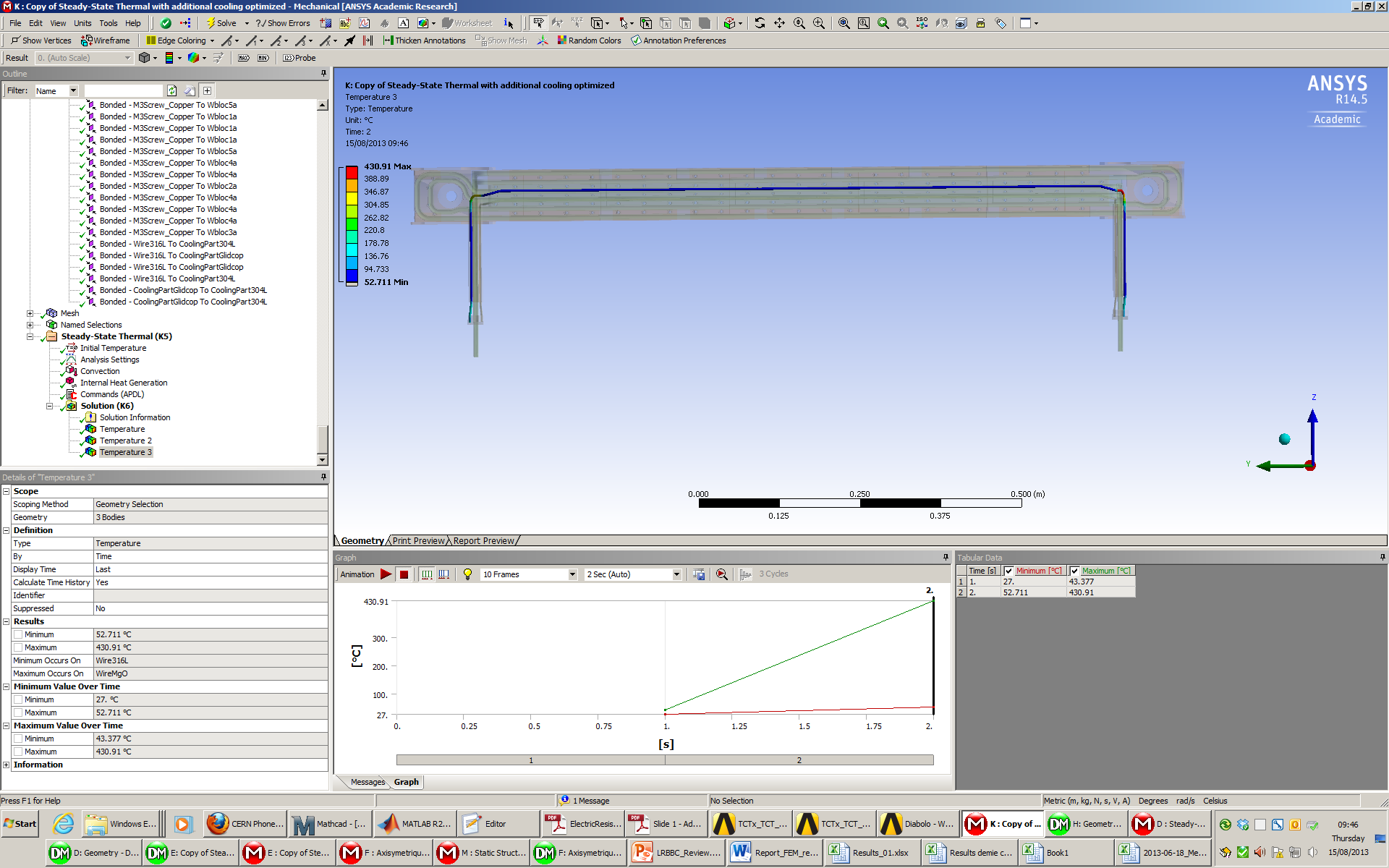 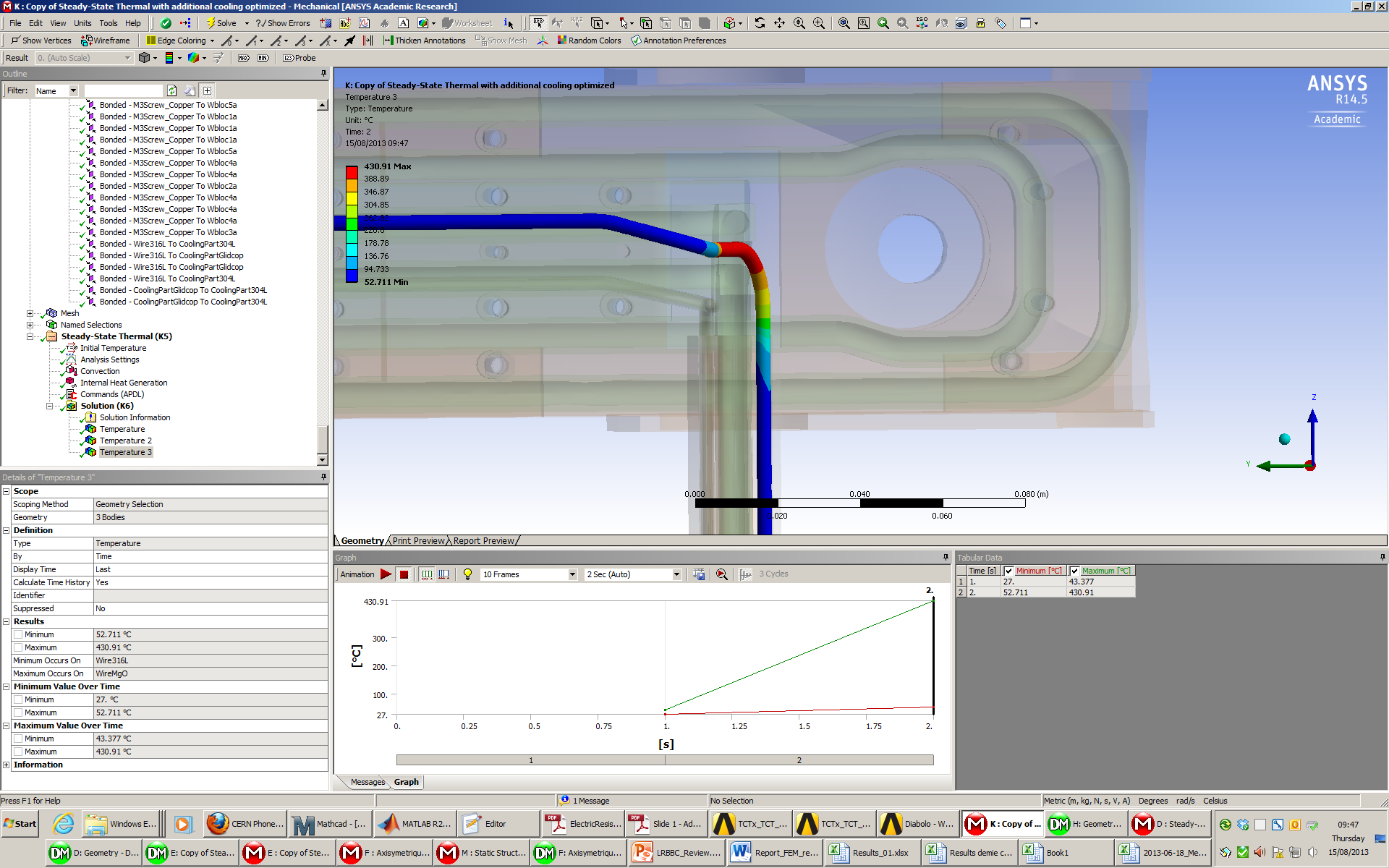 Temperature max
Tungsten Jaw:  49.2ºC 
Wire: 431ºC

Average temperature
Inermet Jaw : 34.6ºC
Glidcop Jaw : 29.7ºC
350A DC not compatible with present design
16/08/2013
LR - BBC Pre-Study
14
Thermal issues
Electric resistivity not constant over temperature : the hotter, the higher the heat generation
Electric resistivity at 400ºC = 2.5 times the one at 27ºC 

Temperatures reached are clearly underestimated
16/08/2013
LR - BBC Pre-Study
15
Preliminary conclusion : Thermal issues
350 A DC with constant electric resistivity at RT
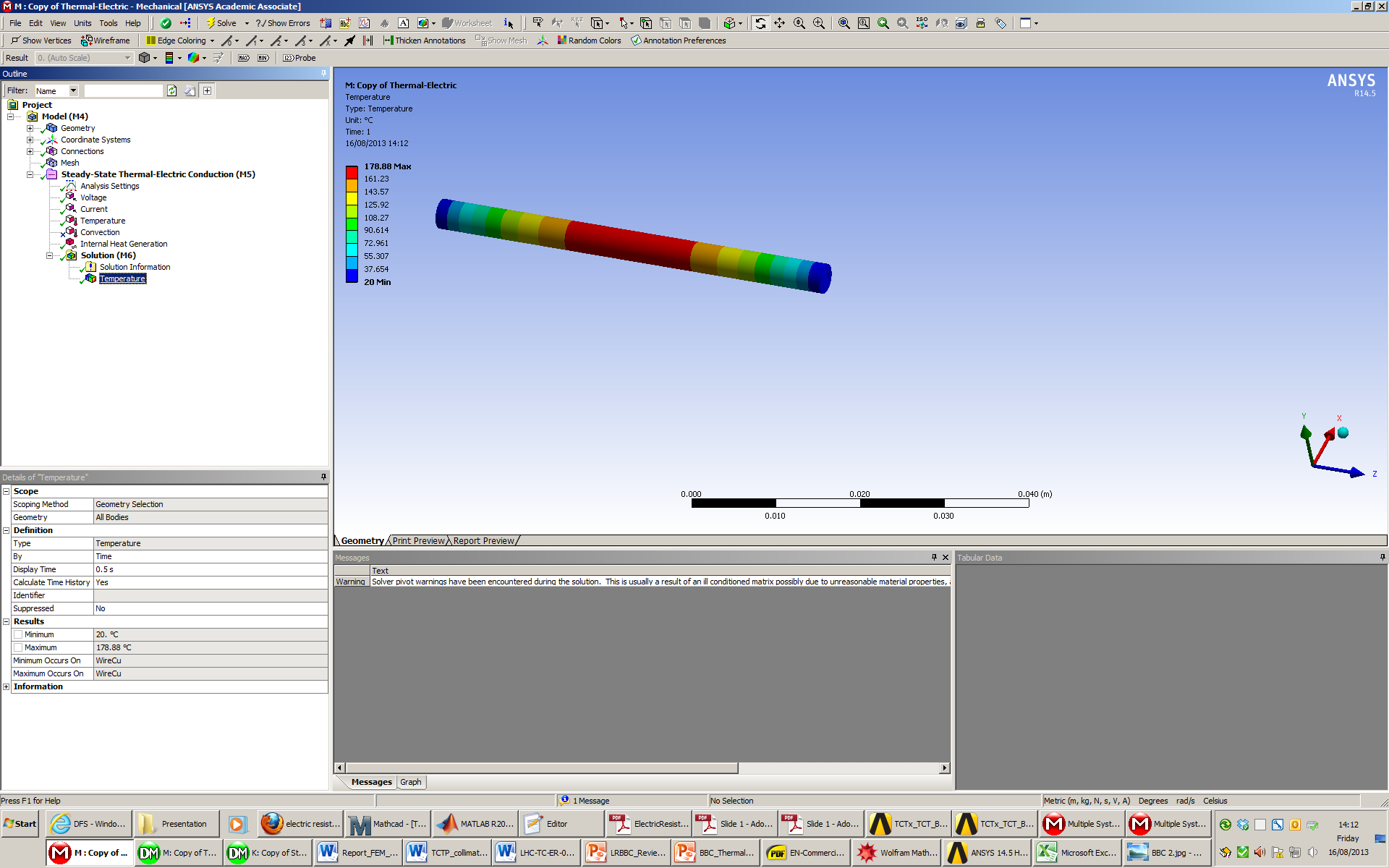 20ºC
350 A
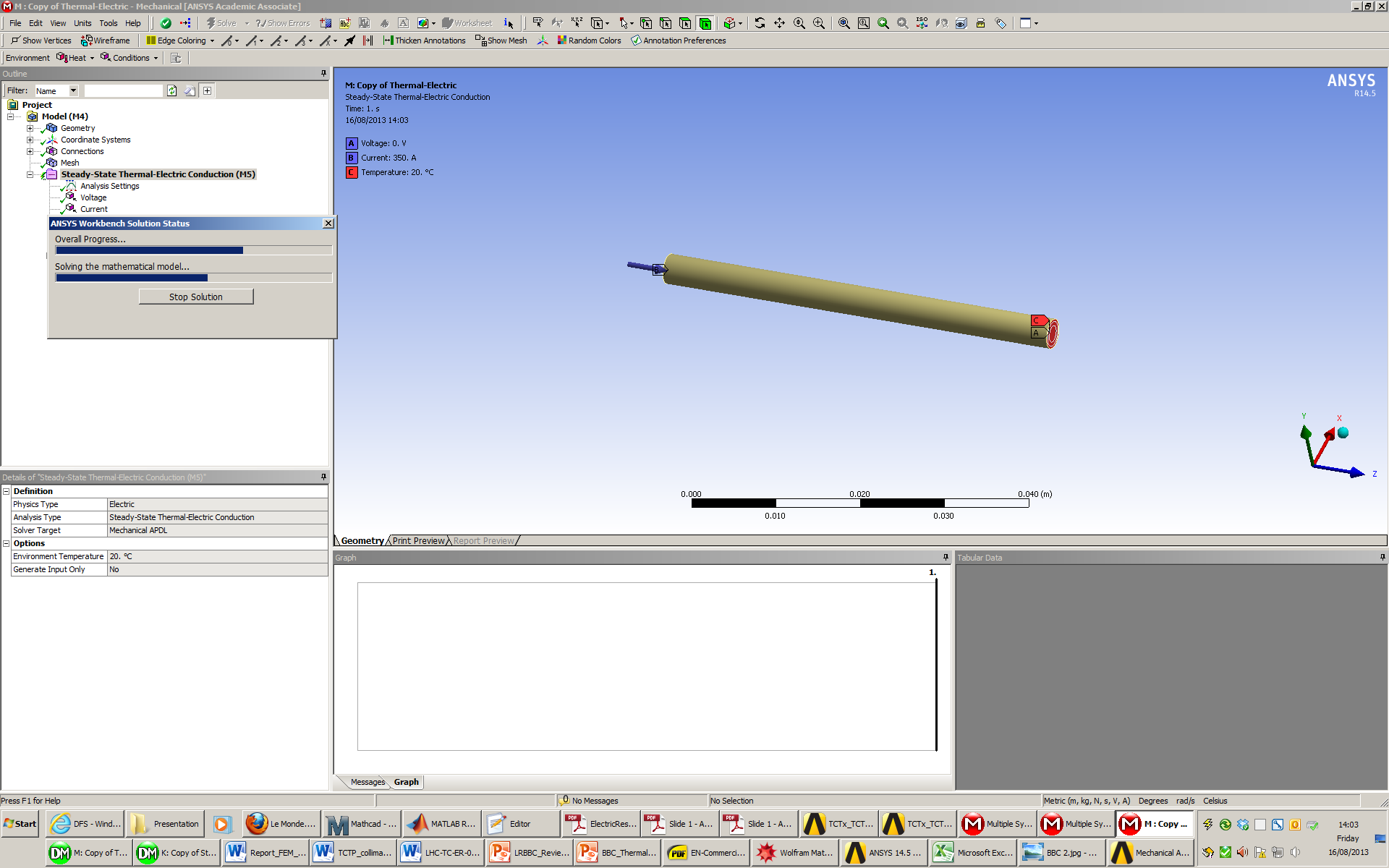 20ºC
350 A DC with T-dependant electric resistivity
50mm
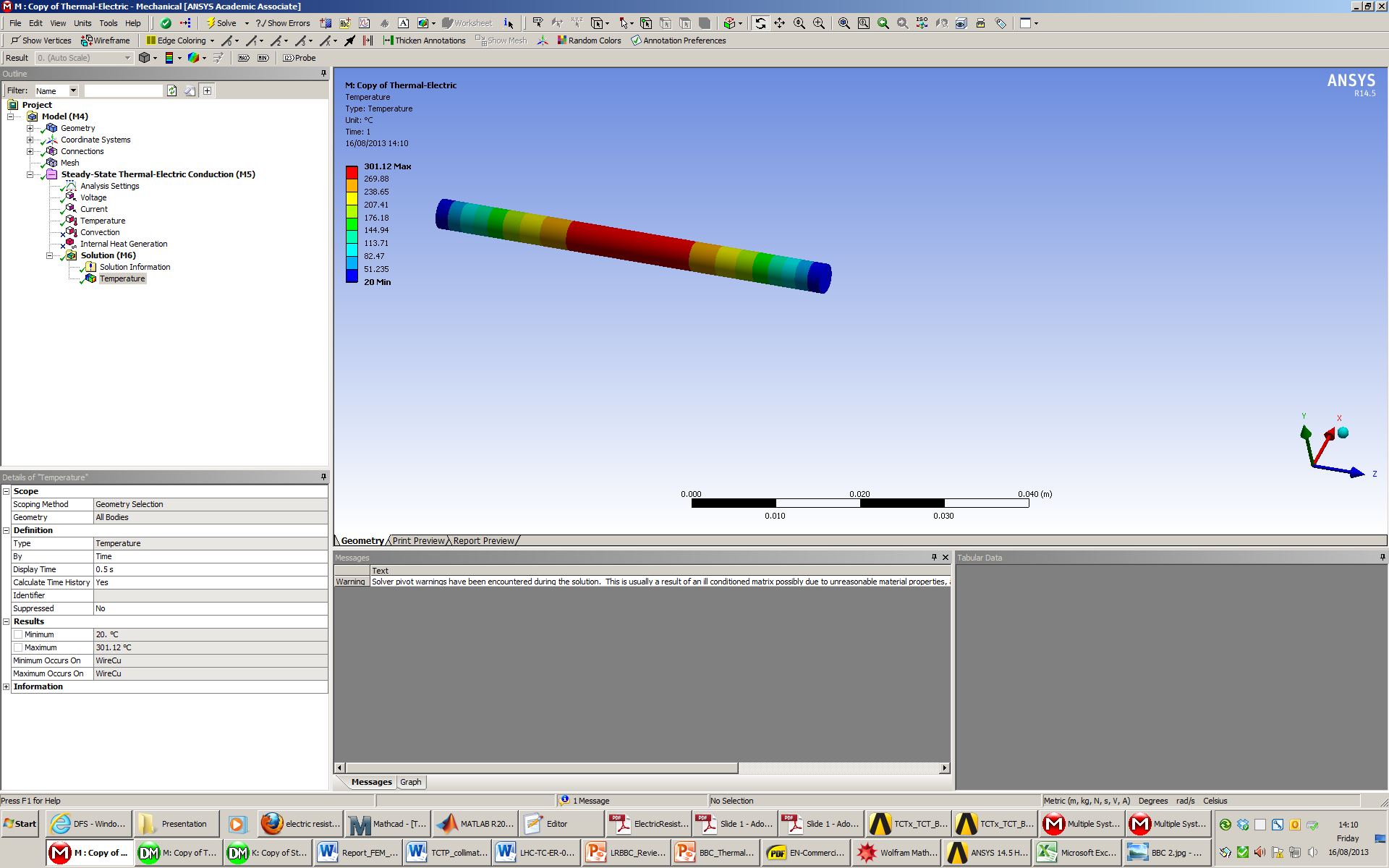 Taking into account dependency in T :
Strong increase of the final temperature
Both designs not acceptable (yet !)

Challenge: must cool the wires in the hottest zones!
16/08/2013
LR - BBC Pre-Study
16
Back-up slide
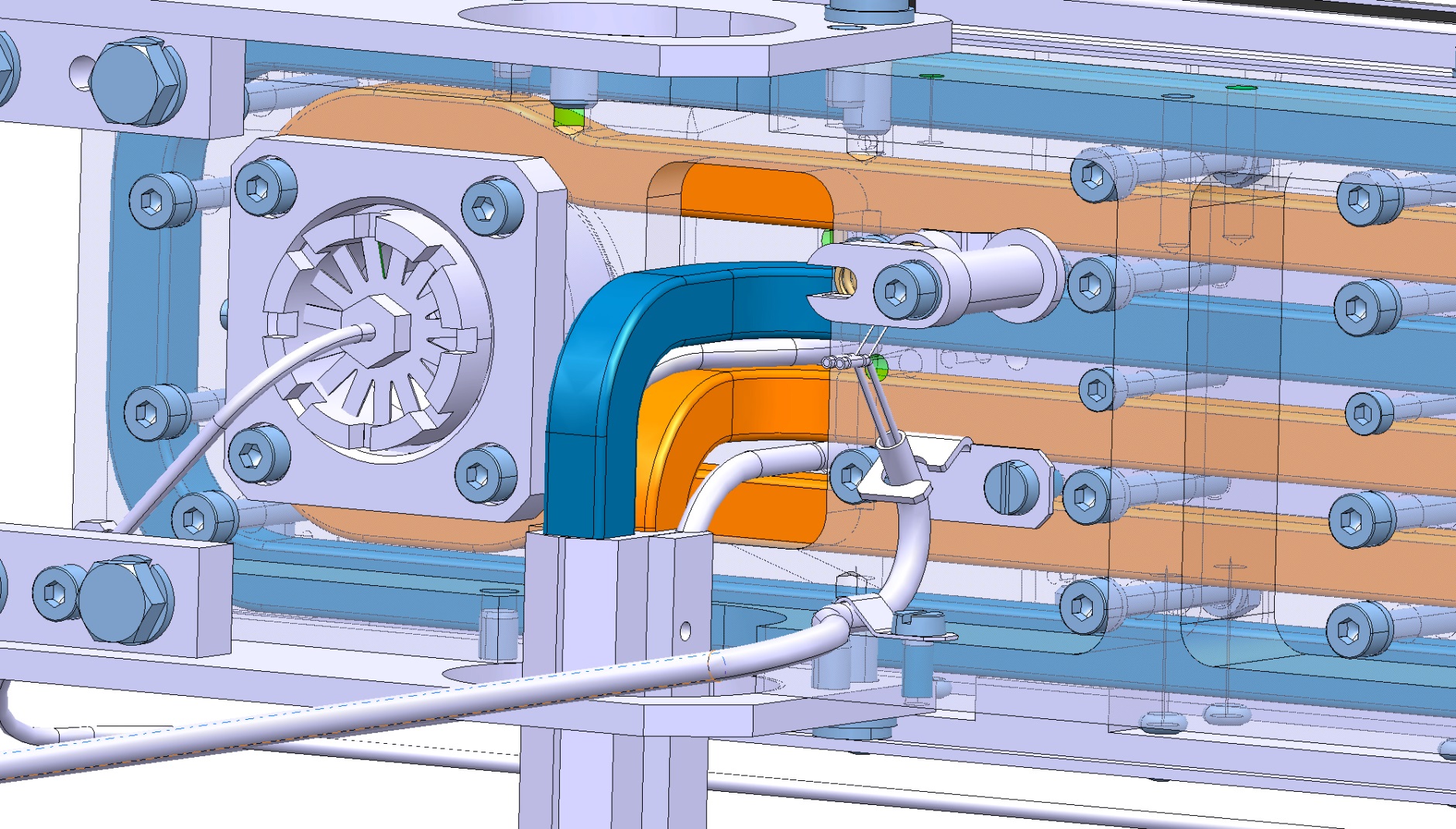 16/08/2013
LR - BBC Pre-Study
17
Back-up slide
2 Wires design -  Thermal load: 350 A with constant electric resistivity (at 400ºC)
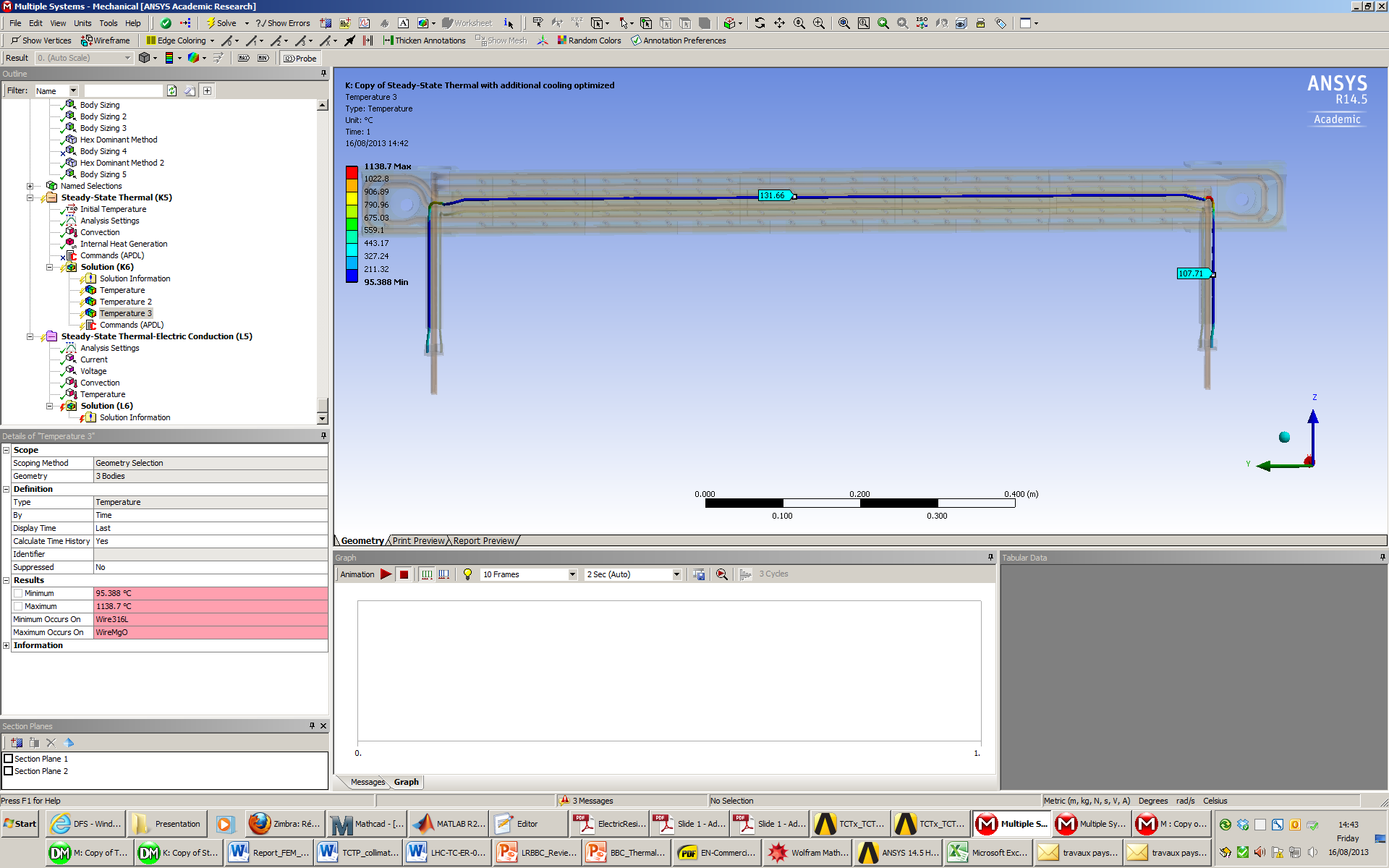 16/08/2013
LR - BBC Pre-Study
18
Back-up slide
2 Wires design -  Thermal load: 300 A with constant electric resistivity (at 27ºC)
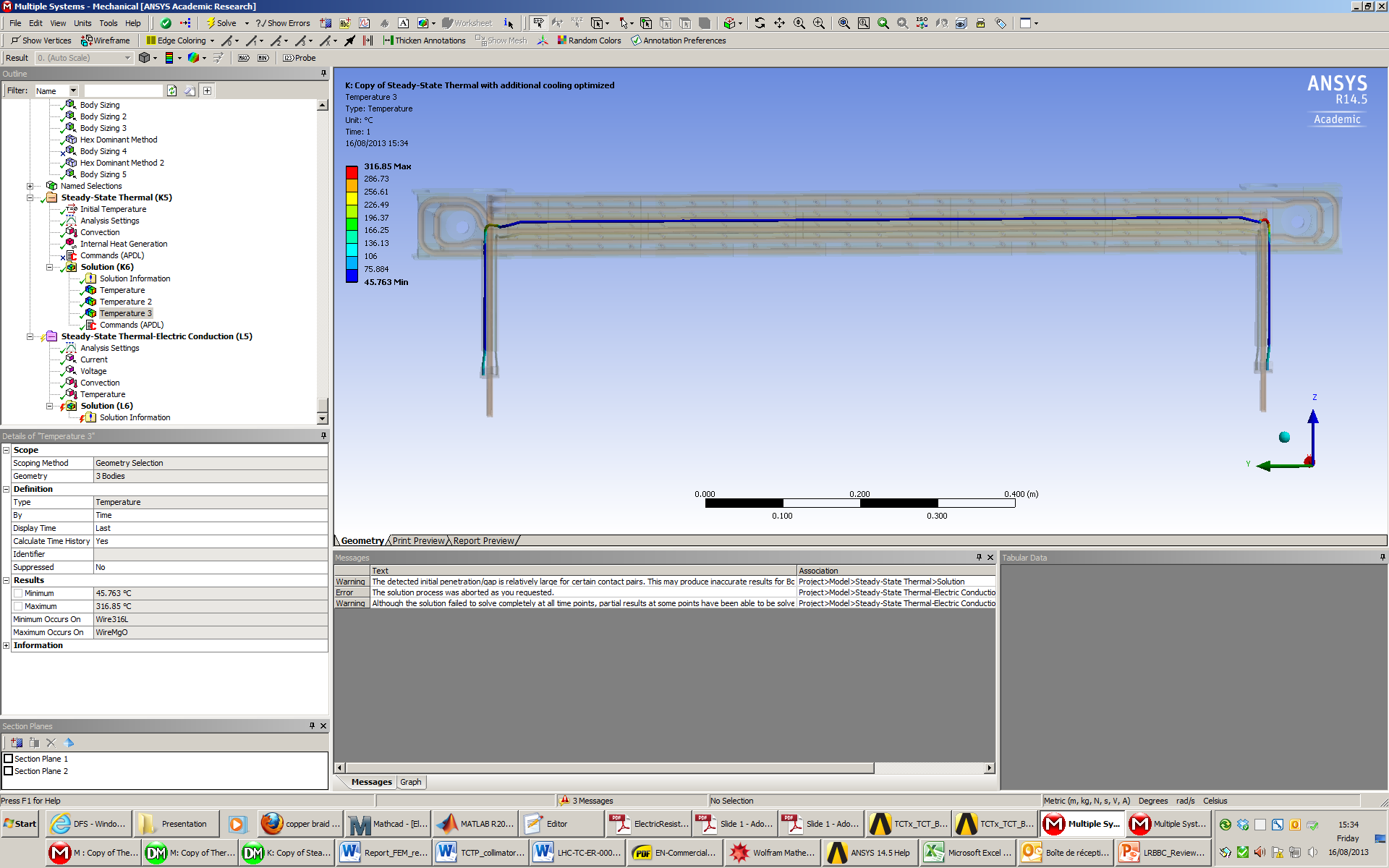 16/08/2013
LR - BBC Pre-Study
19